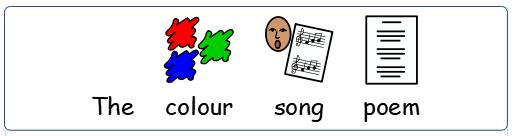 Power point by Ana real Tirador (November 2020)
Resources from inprint symbols and youtube.
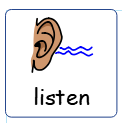 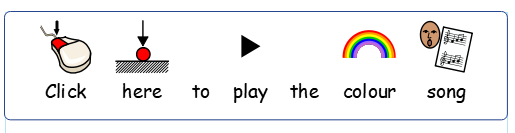 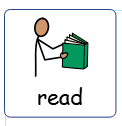 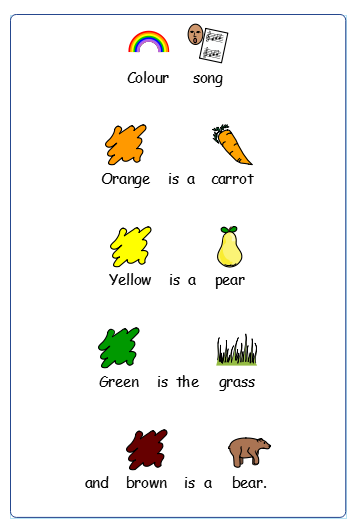 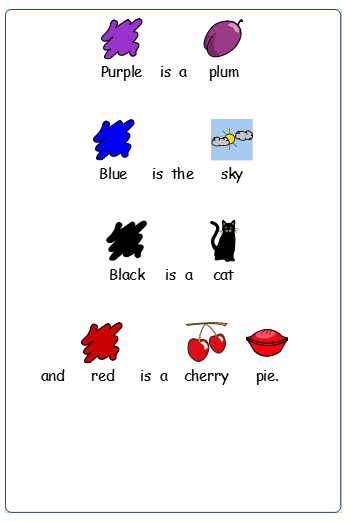 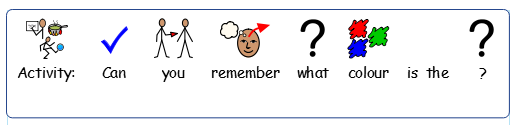 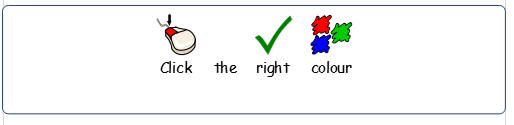 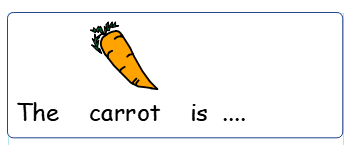 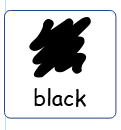 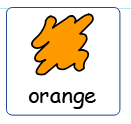 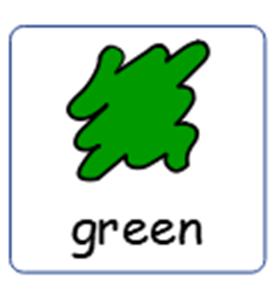 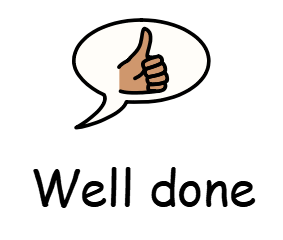 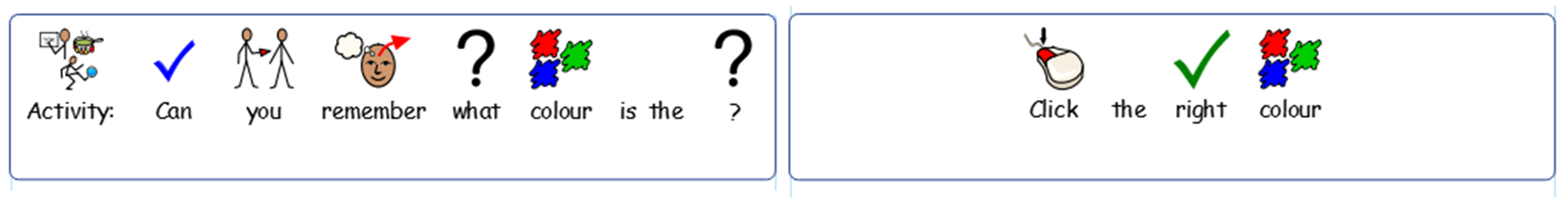 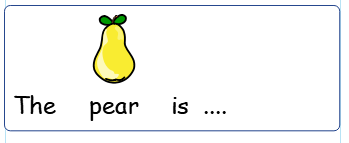 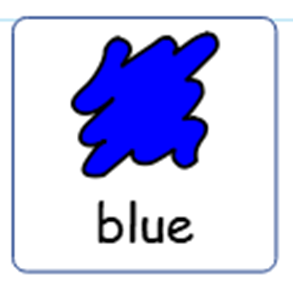 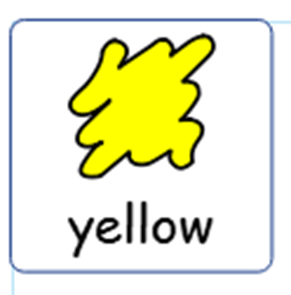 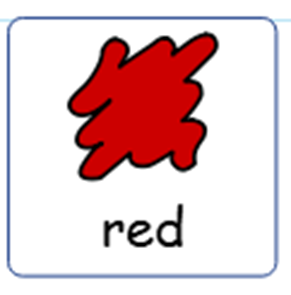 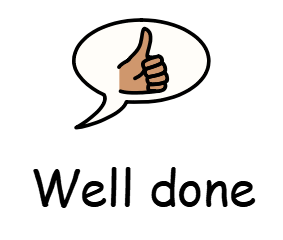 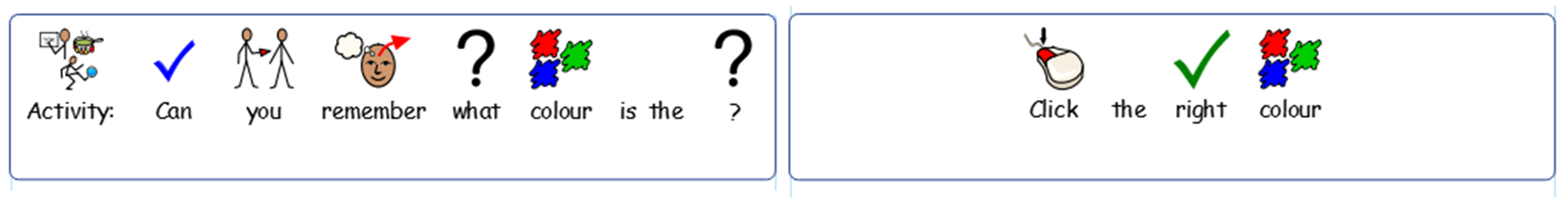 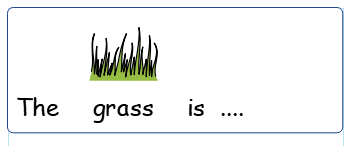 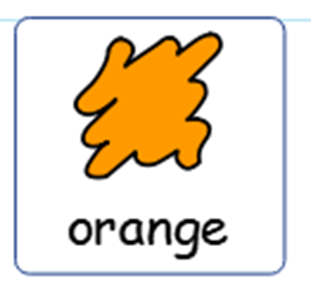 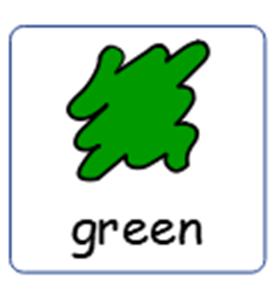 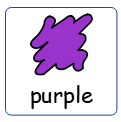 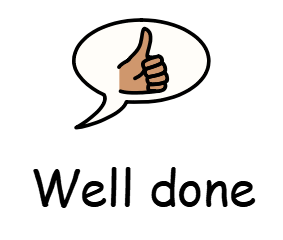 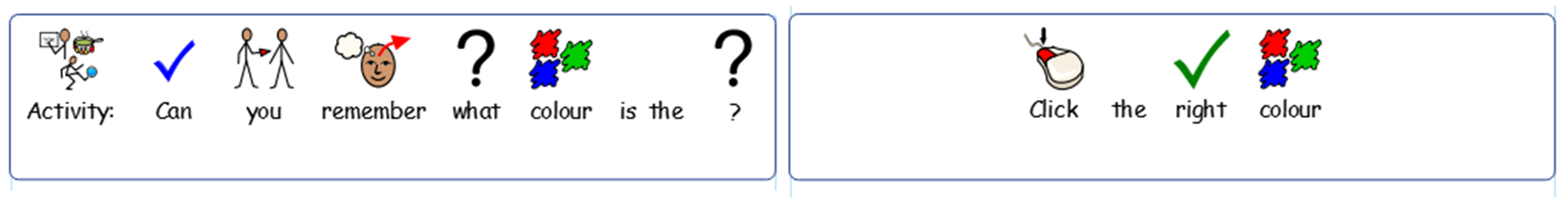 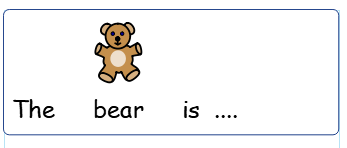 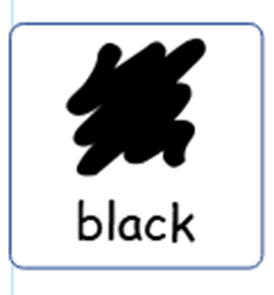 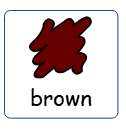 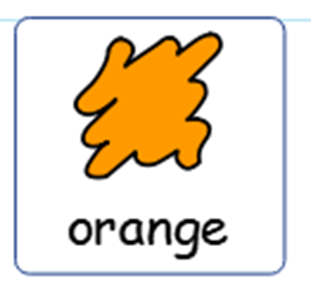 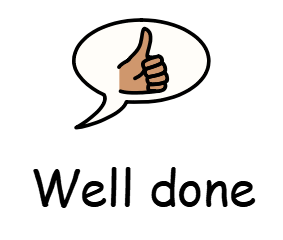 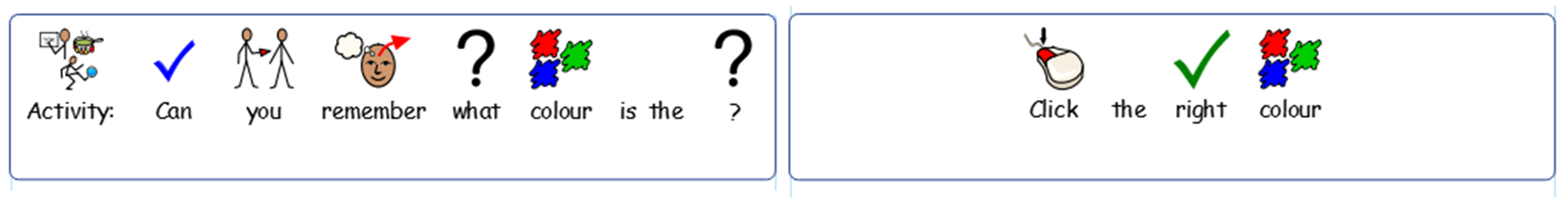 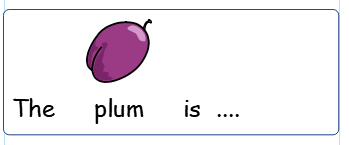 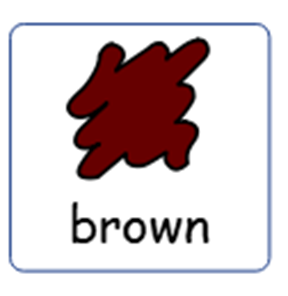 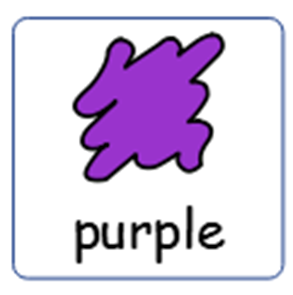 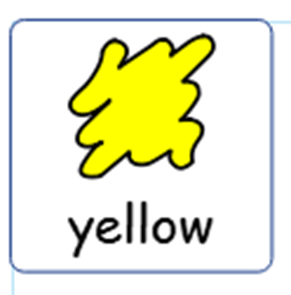 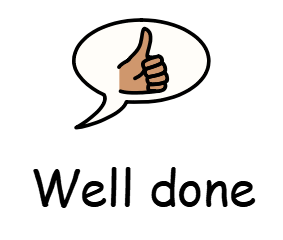 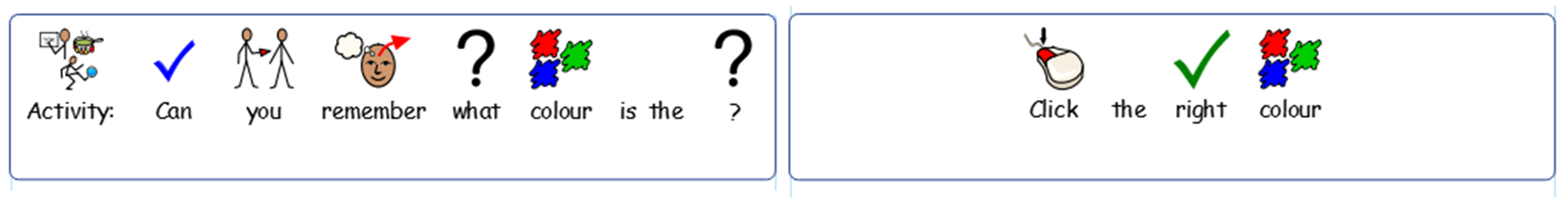 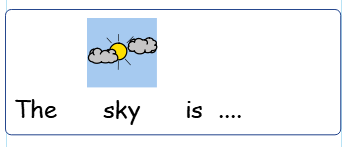 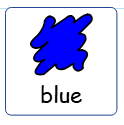 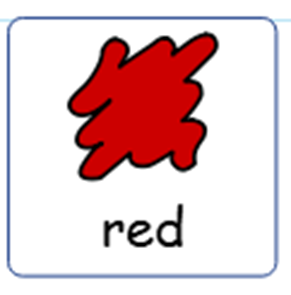 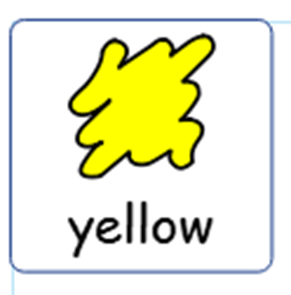 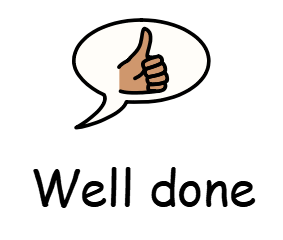 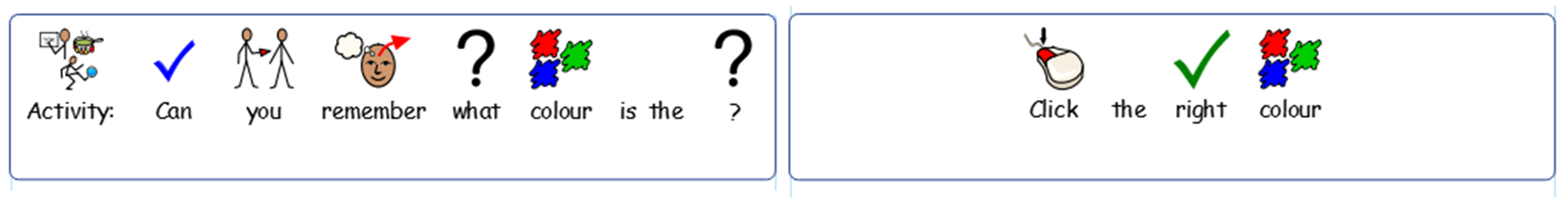 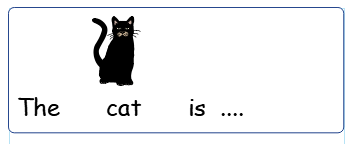 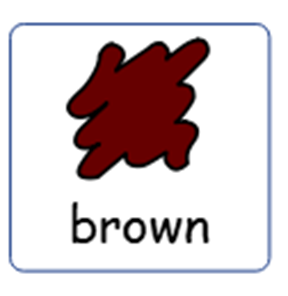 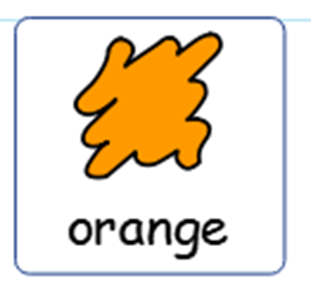 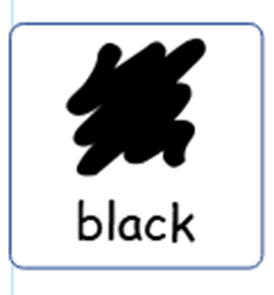 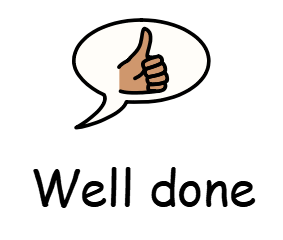 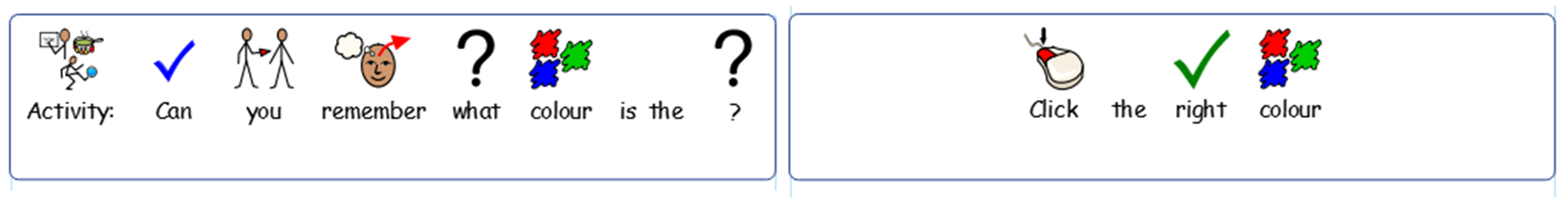 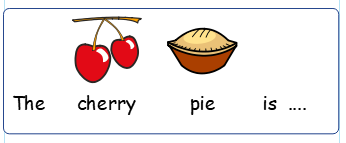 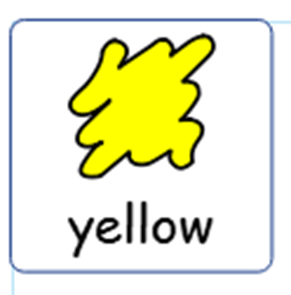 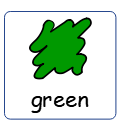 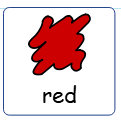 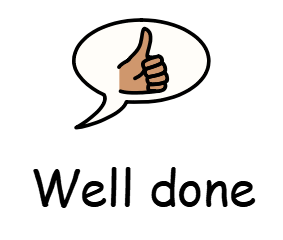